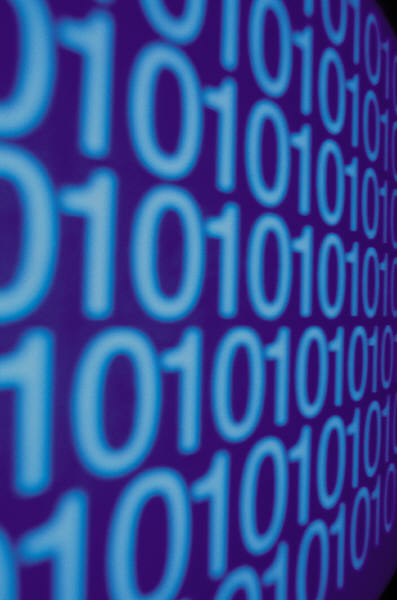 Cloud Computing: Legislative and Regulatory Frameworks
Presentation to AREGNET
Ria M. Thomas
29 April 2014
Agenda
Introduction
Defining the Issue – Key Elements
Cloud Computing – Advantages of Adoption
Cloud Computing – Challenges / Barriers to Adoption
Jurisdiction of Telecommunications Regulators
Potential Legislative and Regulatory Frameworks – Key Issues
	- Cloud Readiness				
	- Balance and Protection of Interests
	- Relevant Laws, Regulations and Standards	
	- Coordination and Harmonization
Questions / Comments
2
Defining the Issue
“Ubiquitous, convenient and on-demand network access to a shared pool of configurable computing resources that can be rapidly provisioned and released with minimal management effort or service-provider interaction.”
ITU Definition
3
Defining the Issue: Key Elements
4
Adoption of Cloud Computing: Advantages
5
Cloud Computing: Challenges / Barriers to Adoption
6
Jurisdiction of Telecommunications Regulators
7
Legislative and Regulatory Frameworks: Key Issues
8
Legislative and Regulatory Frameworks: Cloud Readiness
9
Legislative and Regulatory Frameworks: Balance and Protection of Interests
Information Security 

 Data Privacy /  Access

 Consumer Protection

 Intellectual Property

 Anti-competition

 Strong Economic Growth

 Law Enforcement Access
10
Legislative and Regulatory Frameworks:Relevant Laws, Regulations and Standards
11
Legislative and Regulatory Frameworks: Coordination and Harmonization
12
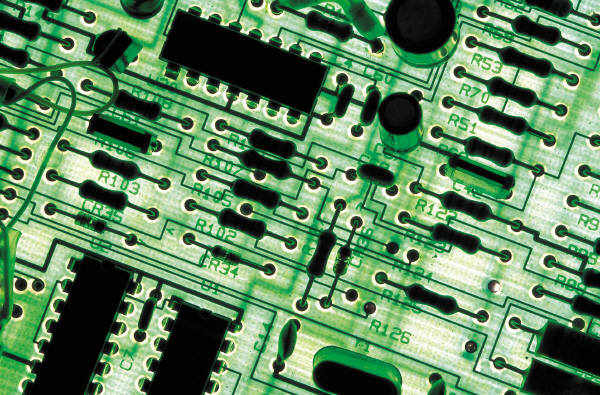 QUESTIONS / COMMENTS?




Ria M. Thomas
Managing Director